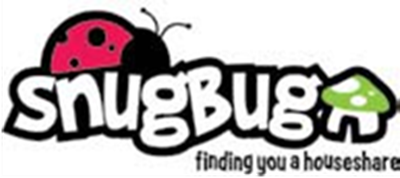 St Vincent’s Housing Association
SnugBug house share for young people
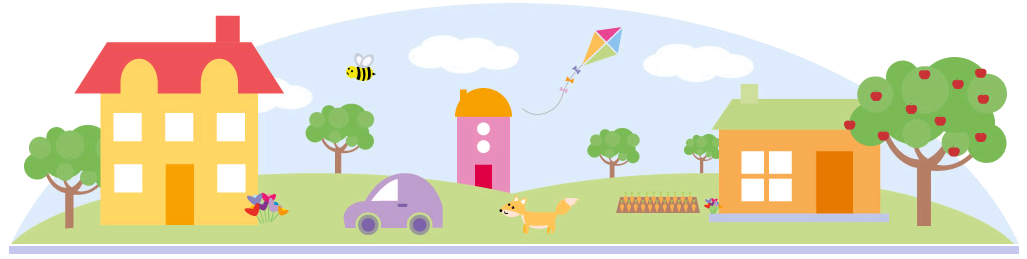 What is Snugbug
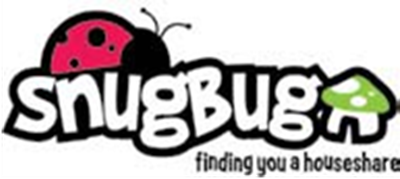 Original idea as move-on from Manchester Foyer
Intensively managed shared housing for 18-25’s
18 properties across the city
Purchased & other Registered Provider leased properties
Accessed via website
www.snugbughouseshare.co.uk
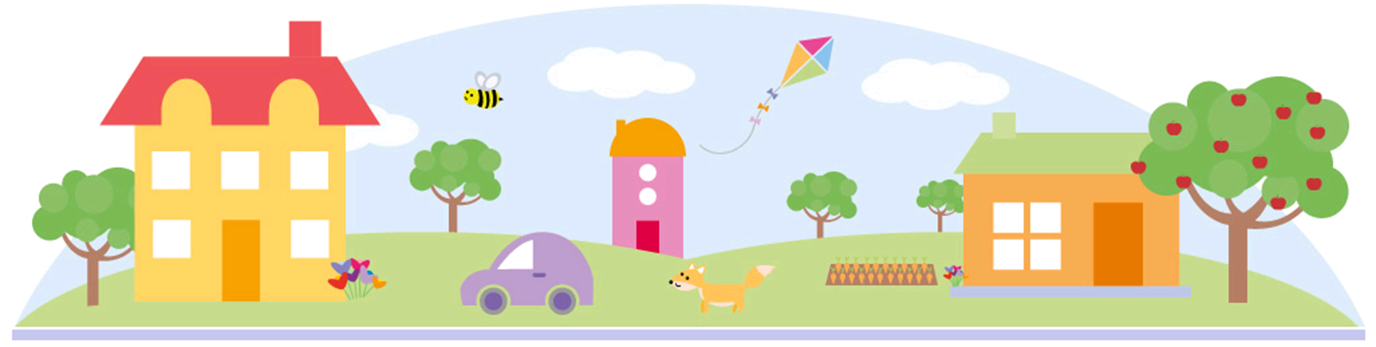 Application process
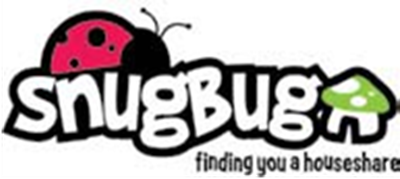 Application form 
Reference request
Interview (approx. 40-60mins)
Pre-tenancy training course
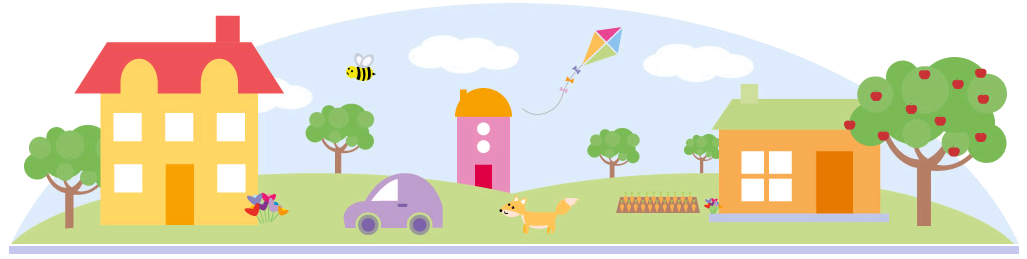 Who is it for
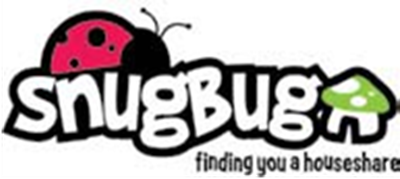 SnugBug is for any young person who;
Is between 18 & 25
Has a local connection
Can live independently
Is employed/unemployed/at college
Has access to the public purse
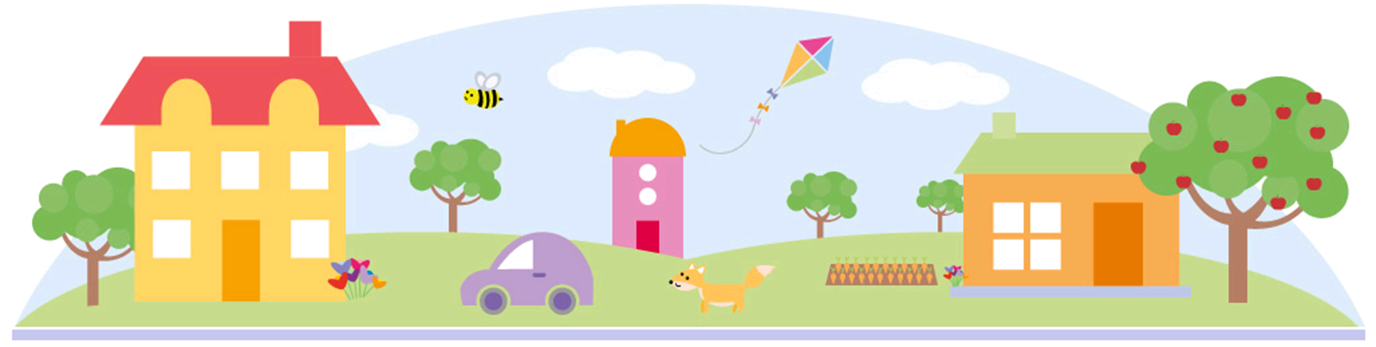 [Speaker Notes: Snug Bug is a new service which is available for young people aged between 18 – 25 years of age who have a connection with the area. For example are already living in Manchester, are at college or working in the area.]
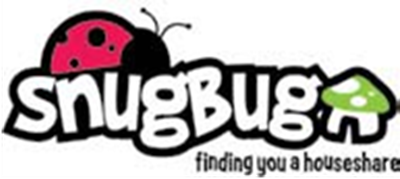 Attending an Interview
Interviewed by dedicated staff member
References taken before interview
Range of questions 
how will I pay my rent 
how will I share my living space
Interview takes 40-60 minutes
Decision made to progress onto pre-tenancy training.
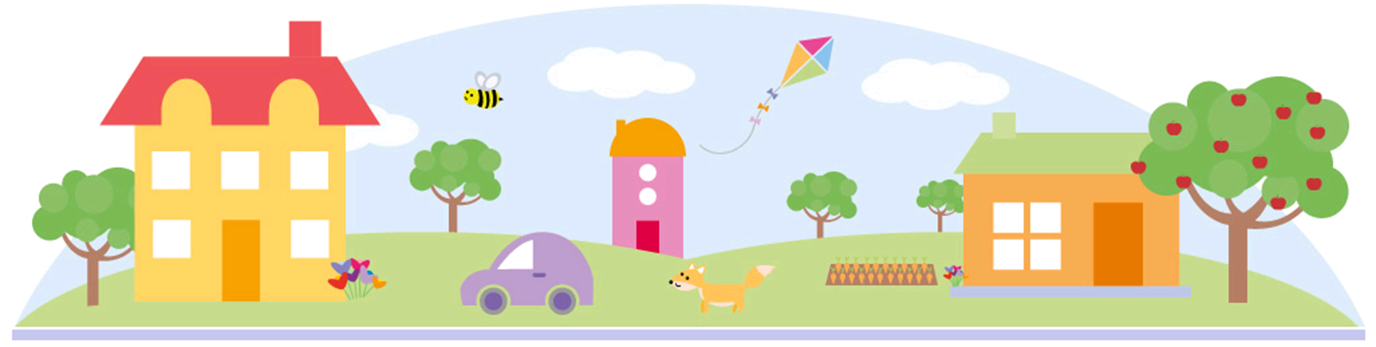 [Speaker Notes: Have you ever held your own tenancy/licence agreement              
 
Where have you been living.  
 
What is the reason for leaving your last settled property (have you every been evicted/abandoned)
 
Do you have any debts, this can include rent arrears, phone bills 
 
Have you any experience of independent living ie: cooking, cleaning, shopping       
 
Do you or have you received support of any kind                                      
 
Have you or do you currently suffer from alcohol or drug misuse     
 
Are you or have you had any dealings with the police (include convictions, cautions, fines, probation officer)  
 
How do you feel about sharing (different groups, religions)?
 
What income do you have at the moment?  
 
How will you pay your rent?]
Pre-tenancy training
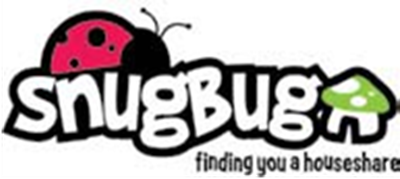 Includes;
How to pay your rent
Getting on with your house mates
Claiming benefits
Conflict resolution
[Speaker Notes: Unit 1 – tenancy agreement, what should be on their tenancy agreement, rent, roles and responsibilities of a landlord, repair reporting, legalities of the tenancy agreement and breaches, giving notice on both sides, future housing
 
Unit 2 – Dealing with conflict in the household, what is anti-social behaviour, forms of asb, negative effects on a community, positive behaviour in community, household and wider society, who can help if any issues in community 
 
Unit 3 – Healthy eating, shopping list, food planning, substance misuse, effects of substance misuse within the community and household, local health services
 
Unit 4 – housing Benefit Claims and responsibility, budgeting, income and expenditure,  how to save money, debts and how to deal with them, rent arrears and court action and the future effects this can have on someone, priority debts, where to go for help and advise on debts
 
Unit 5 (we don’t really use this one as much now and it will be taken out when it is redone) future aspirations, participation in the community, having your say, future goals, facilities and services needed when move into new property.
 
The sessions are run now over 2 weeks and are 3 hours per session.  We will run longer depending on the needs of the young people attending.]
Matching house mates
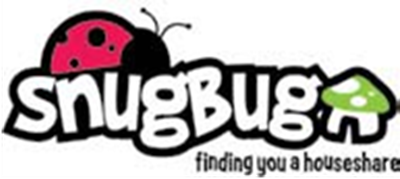 Express an interest in an area/property
Look at current household dynamics
SnugBug staff do basic matching
Expectation that house mates will sort out cleaning/chore rotas
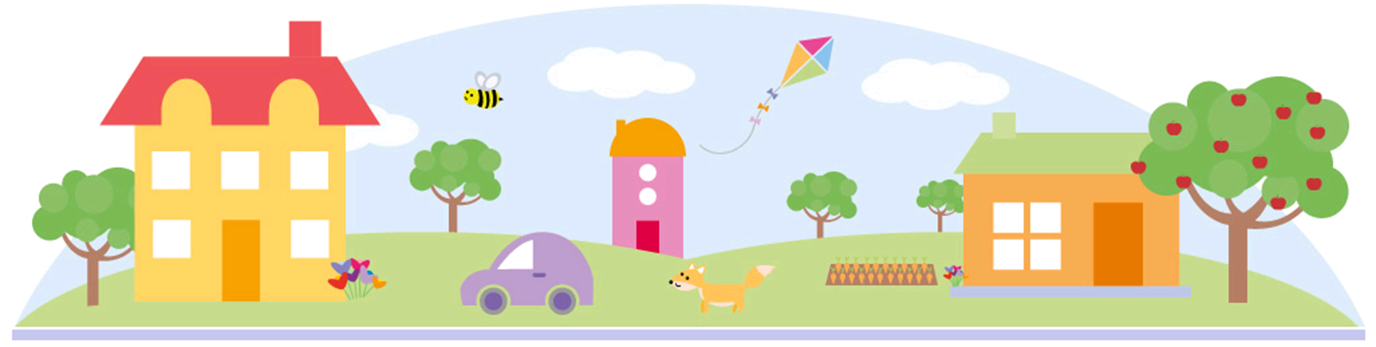 Sustaining the house
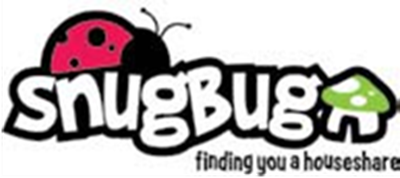 Encourage regular house meeting
Establish a rota of chores
Weekly H&S inspections
The Ranger Service
Intensive Housing Management
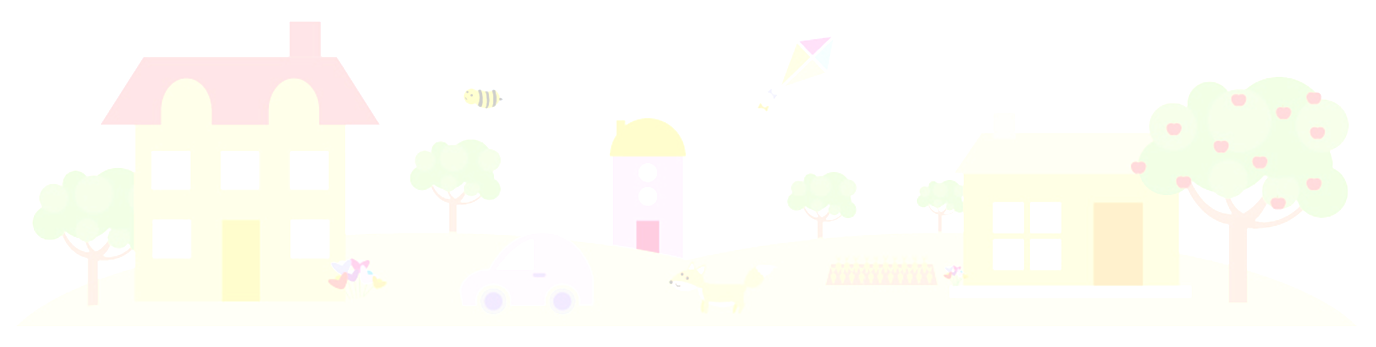 The Difficulties
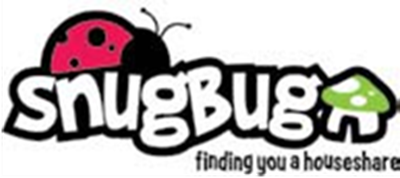 Finding suitable properties to buy/lease
Quality property in high value areas
Getting other Registered Providers on board to lease properties from
Agreeing rent values with housing benefit
Setting up utilities
Initial ASB (Facebook parties)
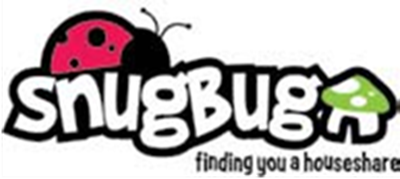 The Successes
Housed >60 young people
Established 18 properties
Running for 18 months 
Ranger service
35 still at first let
23 successful move-on	
University house share, back to family home, own tenancy 
Good partnership working
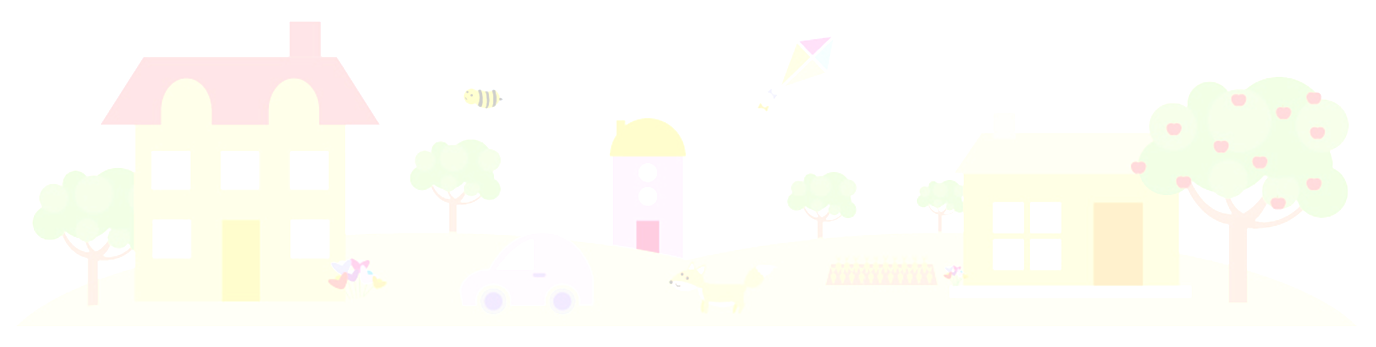 [Speaker Notes: YPSf
Singpost – part of YPSF based in Wythenshawe.
Supported housing providers across Manchester
Connexions
Manchester College
Manchester University – pre-tenancy training research project]
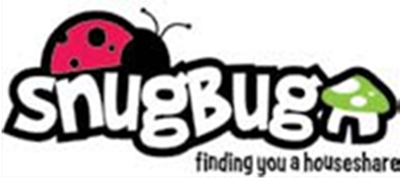 Contact details
Tel: 0345 450 6670
Mobile: 07881249320
Email: Lisa.Purchase@svha.co.uk
Website: www.snugbughouseshare.co.uk
A Part of St Vincent’s Housing Association
www.svha.co.uk 
www.twitter.com/svha 
www.twitter.com/snugbug7
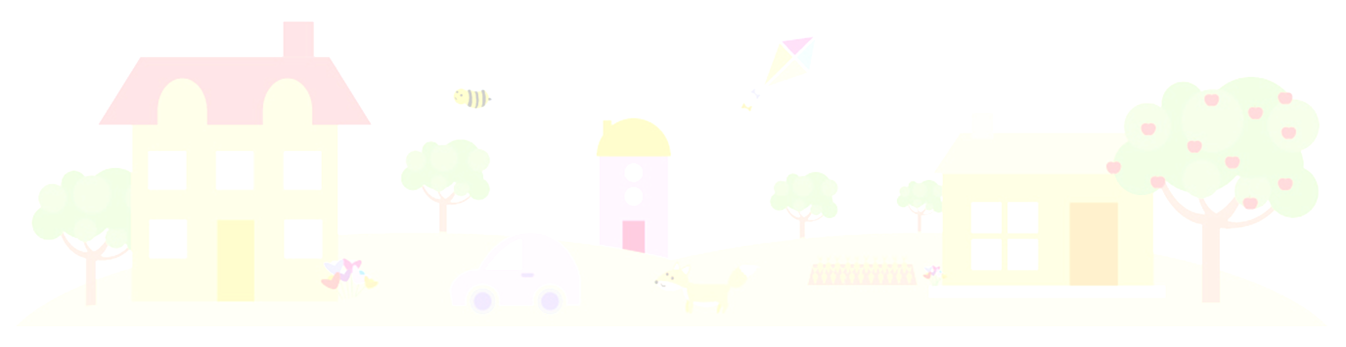